De groene kamer
De groene keten = verdieping op De groene kamer
            = andere eindopdracht
BOL niveau 4, leerjaar 2+
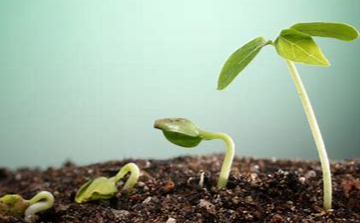 De plant: groeifactoren
Rondom de plant spelen de volgende groeifactoren een rol
Licht
Water 
Temperatuur
Lucht-RV
Voeding 
De groeifactoren beïnvloeden gezamenlijk het welzijn van de plant.
Doel: 
Onderzoek jouw plant voor de optimale leefomstandigheden
Beschrijf scenario’s wanneer van die leefomstandigheden wordt afgeweken
T.b.v. het advies aan de klant
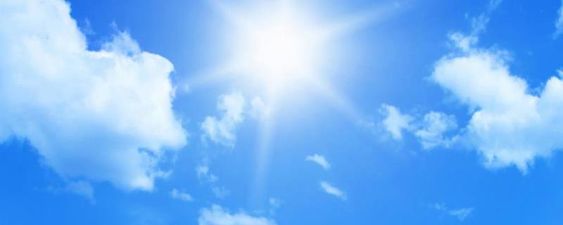 Groeifactoren - Licht
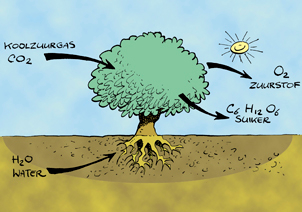 Licht is de belangrijkste groeifactor en is nodig voor :

Fotosynthese/assimilatie

							                          	              
		onder invloed van licht
6CO2   		+        	6H2O                                                     C6H12O6           +           6O2

Koolstofdioxide  	+  	water	                                                suikers        +        zuurstof


                             vindt overdag plaats 
                             in de bladgroenkorrels 

https://youtu.be/C0POANU6ksQ
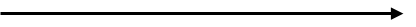 Verbranding/dissimilatie  (‘s nachts)
Omgedraaide proces van de assimilatie

C6H12O6    +    6O2                                                   		6H2O   +     6CO2       +         E

Suikers         +   zuurstof                                             		 water   +      koolstofdioxide      +   Energie


Energie is nodig voor:
Groei van wortels, stengels en bladeren.
Openen en sluiten van de bloemen
Groeien naar het licht   (fototropie)
Opslag reserve voedsel


Assimilatie                  -        dissimilatie         =             	Groei
Bouwstofproductie       -         verbranding         =              	Groei
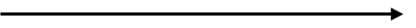 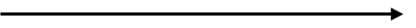 Lichtintensiteit

De HOEVEELHEID licht die een plant nodig heeft.

Herkomst van de plant is hierbij belangrijk zoals ook de uiterlijke kenmerken.
Bv. donkergroen blad = weinig licht
      bont blad = veel licht

Lichtintensiteit wordt uitgedrukt in LUX . Dit wordt gemeten met een luxmeter.

Minimale hoeveelheid lux waar planten kunnen groeien is 500 lux.
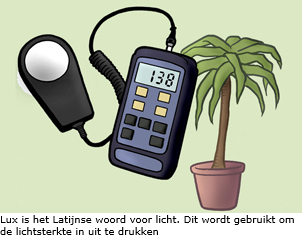 Lichtsterkte = lichtintensiteit
Licht bestaat uit zeven spectrale kleuren van violet naar rood

Het blauwe/violette licht is voor de plant het belangrijkste voor de assimilatie
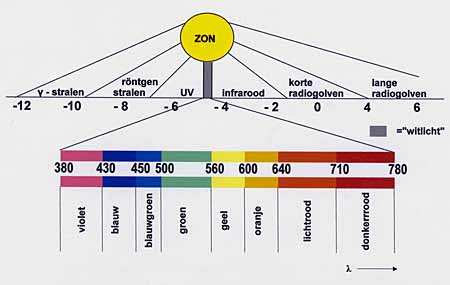 Hoeveel Lux heeft een plant nodig?
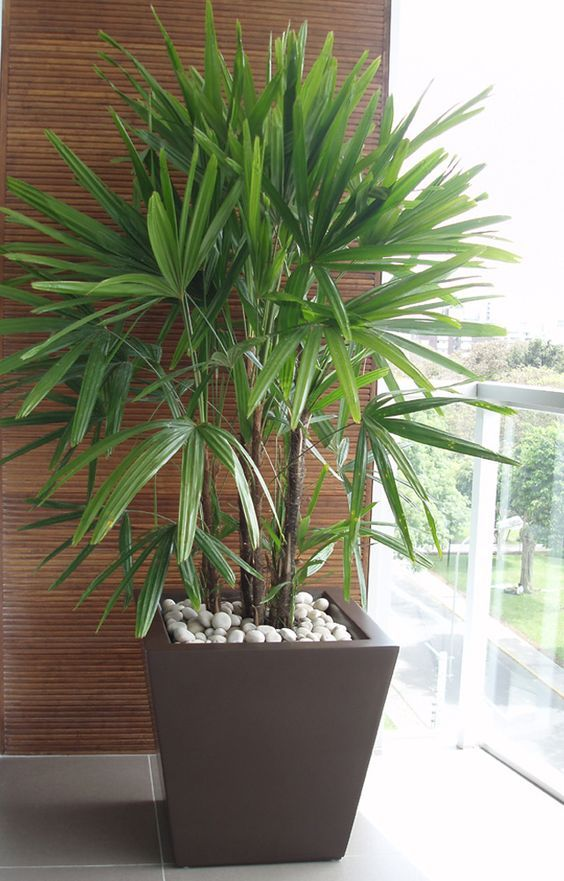 Minimale behoeften van een plant ligt gemiddeld bij 800 lux

Sommige planten zoals de Aspidistra en Rhapis, groeien bij een veel lagere lichtintensiteit van 400 tot 600 lux

Andere planten zoals palmen, hebben veel meer licht nodig: 1000-1200 lux.

Voor een cactus mag de lichtsterkte zelfs oplopen tot 10.000 lux
Hoe groter de afstand tot het raam hoe minder  licht.
Opdracht 1
Je gaat voor een kantoor drie planten kiezen. De planten komen op plek A, B en C te staan. 

Selecteer voor iedere plaats in de ruimte een bijpassende plant. Je gaat hierbij rekening houden met de licht inval.
Noteer ook bronnen
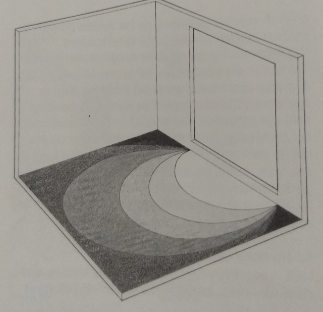 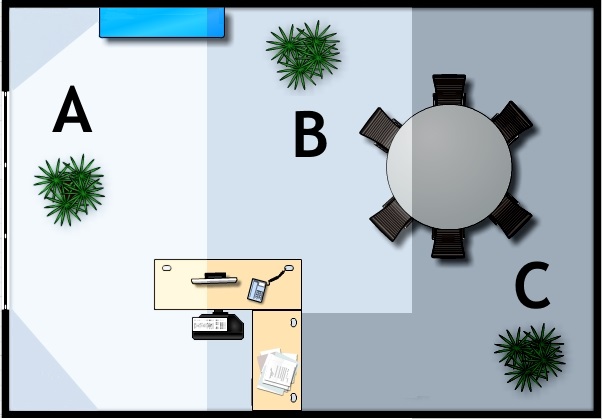 NOORD,  OOST,  ZUID, WEST

Raam op het noorden:
Geen zon
Planten die van nature zeer weinig licht nodig hebben

Raam op het oosten:
Ochtendzon
Planten die vrij veel licht nodig hebben.
Afschermen is niet nodig
Minder kans op verdrogen

Raam op het zuiden:
Minst gunstig. Volle zon
Hoge temperatuur achter glas
Veel verdamping / verbranding
Afschermen

Raam op het westen:
Middagzon
Planten die vrij veel licht nodig hebben
Afschermen is niet nodig
Minder kans op verdroging
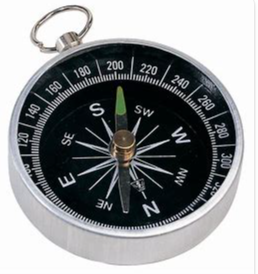 Kunstlicht
 


Gewone gloeilampen, tl-buizen en halogeenlampen zijn niet geschikt om een plant bij te lichten. Ze geven te veel warmte af. Ook geven ze meer rood licht dan blauwviolet licht af. Je moet dus bijlichten met speciale plantenlampen. Gasontladingslampen zijn speciaal bedoeld om planten bij te lichten en geven licht af dat vergelijkbaar is met zonlicht.
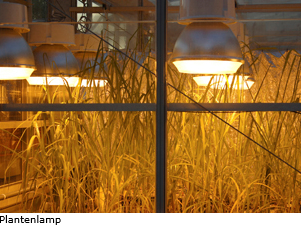 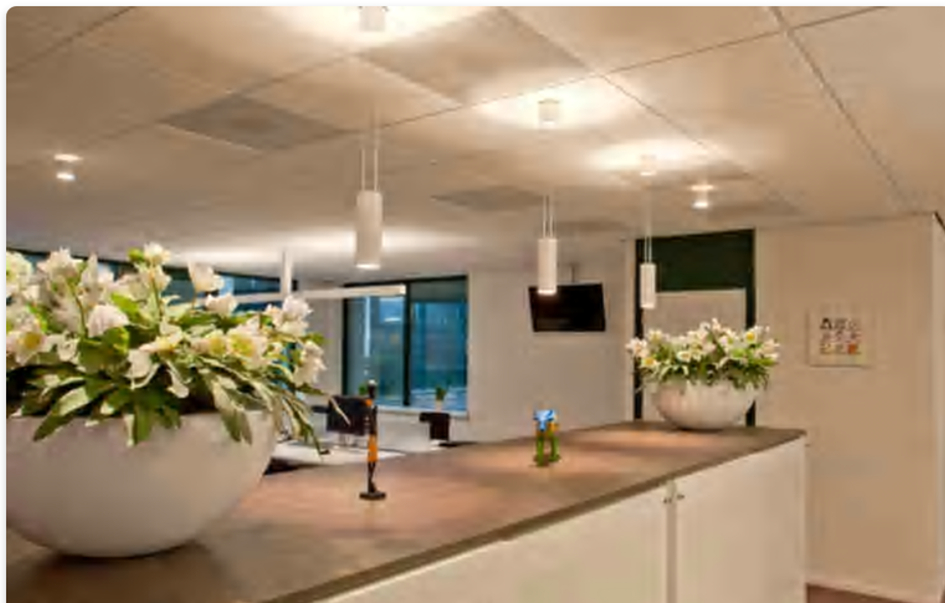 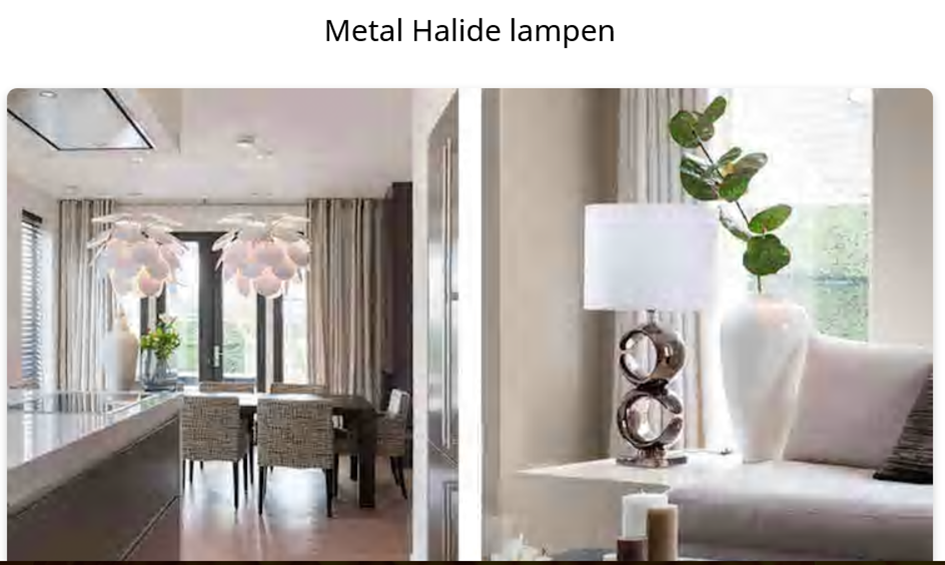 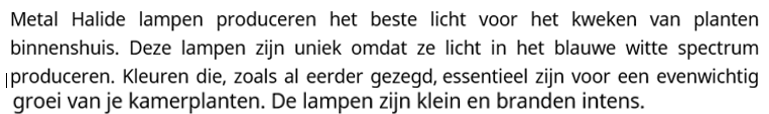 Groeistoornissen licht
Te weinig licht:
Bladverkleuring en afvallen van blad
Kleurverlies, terugloop van bladtekening
Bloemknoppen en vruchten vallen af. Geen vorming van nieuwe knoppen
Nieuw blad wordt kleiner. Internodiën groter, lange sprieterige plant die naar het licht groeit.
Opdracht 2: lichtinval
Maak groepjes van 2 personen. 
Zoek 2 plekken in de school met verschillende lichtinval. 
Maak een plattegrond van de ruimtes en geef aan waar de plant moet komen te staan (waar het licht gemeten is).
Meet op beide plekken de hoeveelheid licht en inventariseer de overige groeifactoren. 
Beschrijf wat de gemeten hoeveelheid licht is
Beschrijf de overige (geïnventariseerde) groeifactoren (water, temperatuur, voeding, RV). 
Zoek bij deze groeifactoren 5 passende planten (per ruimte). 
Motiveer waarom deze planten hier goed zouden kunnen staan 
Bespreek de opdracht met je docent.
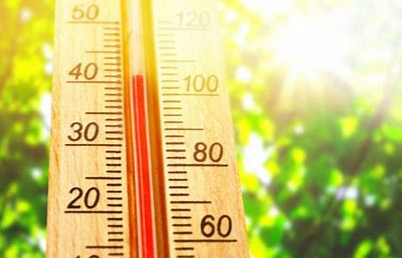 Groeifactoren – Temperatuur
Groeifactoren temperatuur
Invloed op de assimilatie en dissimilatie
Voor planten zijn zowel de dag- als de nachttemperatuur belangrijk.


Lage nachttemperatuur = lage dissimilatie (verbranding) = meer groei
Hoge nachttemperatuur = hoge dissimilatie = afname groei

Assimilatie – dissimilatie = groei
Temperatuur
De natuurlijke standplaats is hier is hiervoor bepalend.

Tropische streken  		minimale temperatuur van 16-20 graden Celsius
				Geschikt voor de huiskamer, kunnen niet naar buiten.

Sub-tropische streken 		minimale temperatuur 10 – 16 graden Celsius
				Kaapse gewassen / kuipplanten / oranjerie planten  ‘s-zomers 					beschutte plek buiten (na ijsheiligen 18 mei) in de winter koel en 					vorstvrij overwinteren (weinig licht, koel 5-6 graden Celsius)
				Geleidelijke overgang van binnen naar buiten

Gematigde streken 		minimale temperatuur -3 – 10 graden Celsius
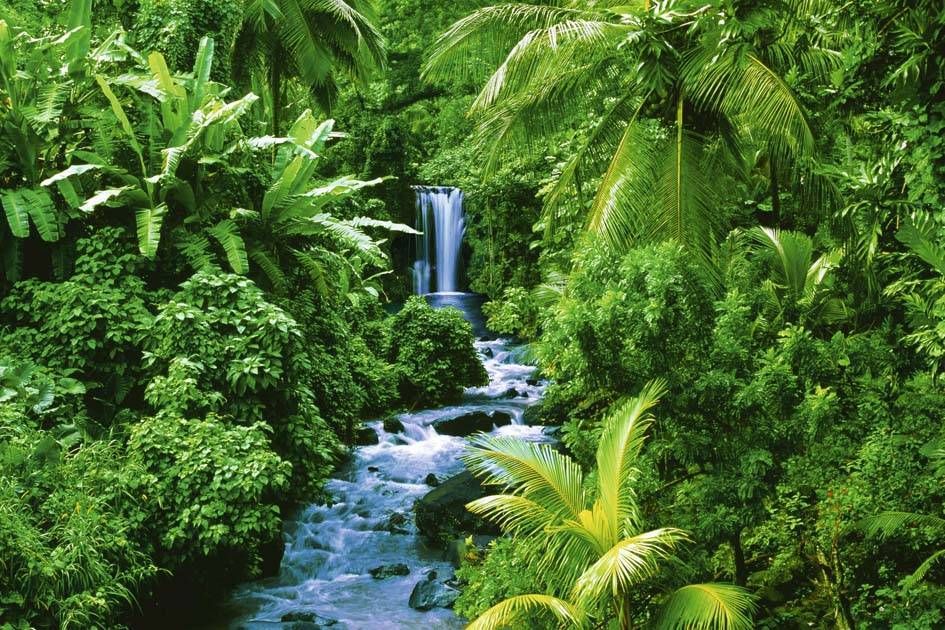 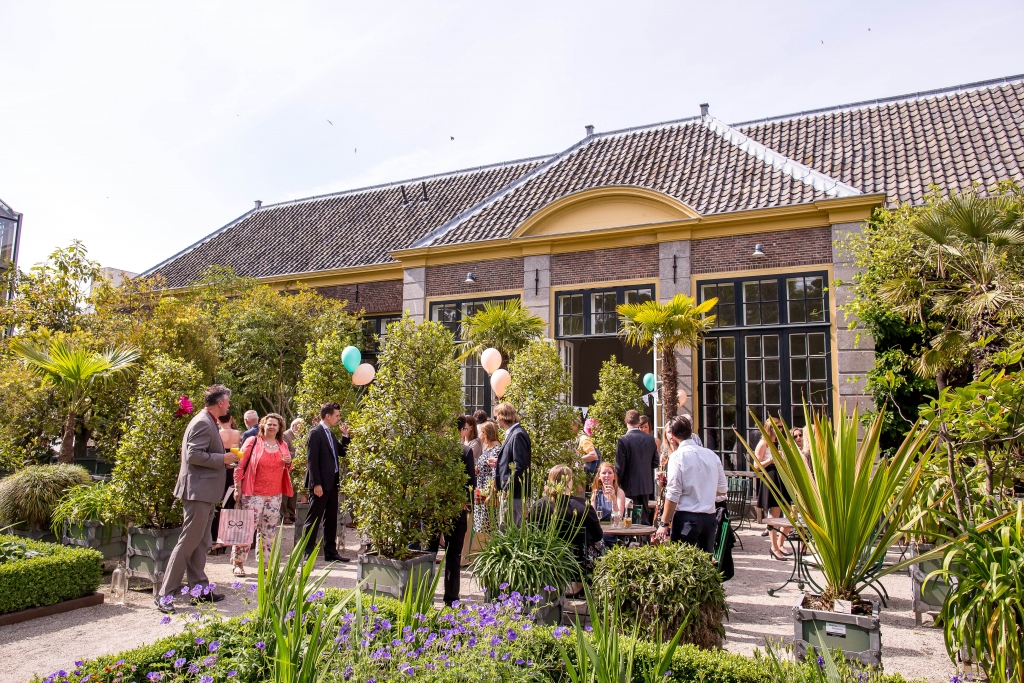 Groeistoornissen temperatuur
Te lang bij een te lage temperatuur:     (weinig verdamping, water blijft in de plant)
Knopval
Bruine vlekken op het blad
Rottingsverschijnselen
Bladverkleuring / bladval

Te lang bij een te hoge temperatuur:	 ( veel verdamping)
Geelverkleuring van het blad
Slaphangen van het blad
Blad gaat krullen
Gevoelig voor spint
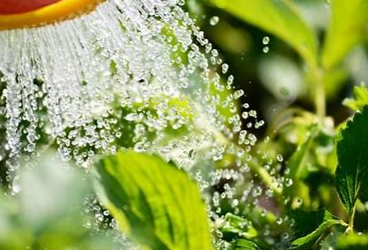 Groeifactor water
Water:
Nodig voor:
Fotosynthese
Verdamping
Transport van voedingsmiddelen
Celspanning  (turgor) (=stevigheid van de plant)


Kwaliteit van water:  uitgedrukt in graden Dh)  Duitse hardheid
Hard water  	veel kalk Dh waarde hoog
Zacht water  	weinig kalk Dh waarde laag


Hard water zachter maken door:
Chemische middelen
Koken
Ionenwisselaar 

Alternatief = Regenwater gebruiken
pH-waarde = zuurgraad van de grond (Porides Hydrogenii = hoeveelheid waterstofionen in de grond)
Hard water beïnvloedt de zuurtegraad van de grond (veel kalk in hard water): 
Witte aanslag op de grond = kalvergiftiging  kluit uitspoelen en opnieuw opplanten


		pH- waarde

0	1	2	3	4	5	6	7	8	9	10             11
Zuur
Basisch
voor meeste planten
geschikt
neutraal
Is de grond te zuur dan kalk toevoegen 
(langdurig proces)
Is de grond te basisch dan turfmengsel toevoegen 
(langdurig proces)
Hoe komt het water in de plant:

Zuigkracht			+			Worteldruk

														

Verdamping geeft lege cellen				Ongelijke waterconcentratie in
							cellen opheffen




				OSMOSE


Hoeveelheid watergift is afhankelijk van:
Temperatuur
Uiterlijke kenmerken
Relatieve luchtvochtigheid
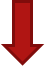 Osmose werkt bij lage temperaturen minder goed dan bij hoge temperaturen. Daarom kun je potplanten beter geen koud water geven.
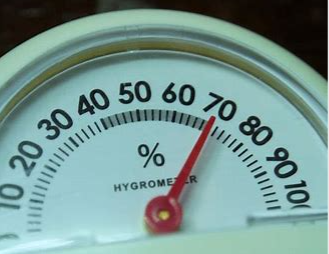 Groeifactor lucht:Relatieve luchtvochtigheid
Relatieve luchtvochtigheid - RV
Hoeveelheid vocht (waterdamp) in de lucht, uitgedrukt in percentages

Lage RV		     weinig vocht in de lucht 			veel verdamping

Hoge RV		     veel vocht in de lucht                              	weinig verdamping
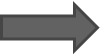 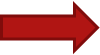 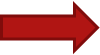 Hoe warmer de lucht hoe meer waterdamp het kan vasthouden (hoge RV).

Een hoge RV zorgt voor een goede werking van de huidmondjes, het zorgt voor een goede waterhuishouding bij planten. 
De RV in de huiskamer ligt vaak tussen 40-60%, de RV in de tropen vaak tussen 60-100%
Groeistoornissen  RV
Te lage RV:
Stevige planten met een klein blad
Beter bestand tegen bepaalde ziektes
Meer verdamping dan wateropname
Slaphangen en afvallen van blad
Bruine bladranden


Te hoge RV:
Slechte wortelvorming
Wortelrot
Gevoeliger voor bepaalde ziektes (spint, wolluis)
Glazig blad
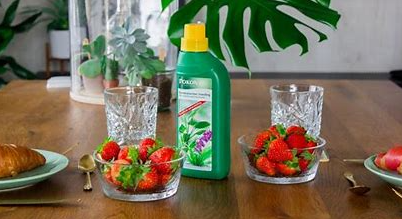 Groeifactor voeding
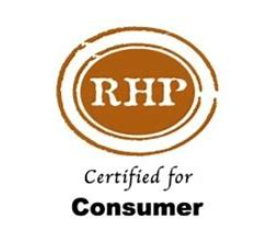 Voeding
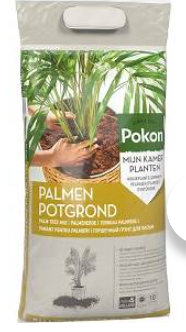 Zit in (gekeurde) potgrond.
Gekeurde potgrond heeft een keurmerk van het 
RHP  (Regeling Handels Potgrond)

Eisen aan goede potgrond:
Goede structuur (voldoende lucht en water bevatten)
Voldoende voeding (hoofdelementen voor 6 weken, spore elementen voor langere tijd)
pH waarde van 5,5 – 6
Vrij van ziektekiemen en zaden.
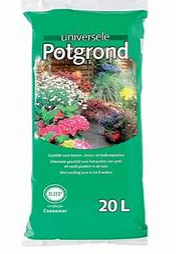 Hoofd- en spore elementen (chemisch gebonden element)
Hoofdelementen: heeft een plant veel nodig.

N	Stikstof			bladvorming
P	Phosphor	 (Fosfor)		wortelvorming
K	Kalium			stevigheid van blad en stengel

Ca  	Calcium
Mg  	Magnesium


Spore elementen: heeft een plant minder nodig.

Fe	IJzer
Mn	Mangaan
B	Borium
Zn	Zink
Mo	Molybdeen.
Welke voeding heeft je plant nodig?
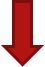 Bijmesten

Kunstmest						Natuurlijke mest (organisch)



Bevat veel hoofdelementen				Bevat zowel hoofd als spore elementen.				
Snelle opname						Langzame opname


Afwisseling van beide meststoffen is de beste optie.
Voeding in de vorm van meststoffen 
 	
 Organische messstof	- koemest (gedroogd)
				- pierenmest

Kunstmeststof (mengmeststof) 	- vloeibaar
						- poeder
						- granulaten

	Speciaal gemengd voor specifieke plantgroepen:
	bijv. varens, cactus, orchidee, palmen, bloeiende planten
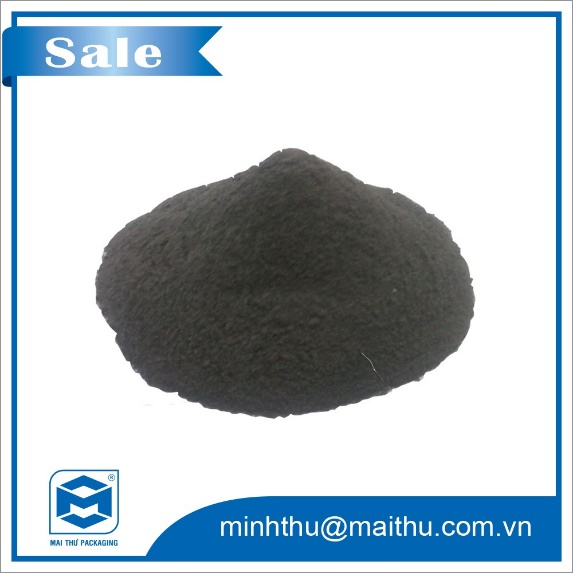 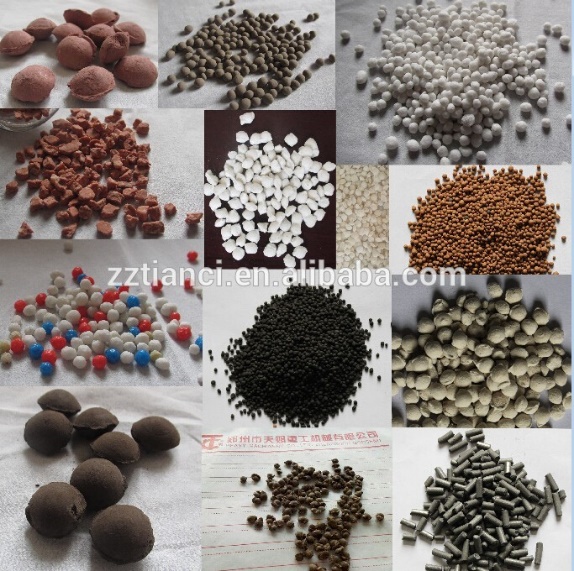 De plant - productieproces/kweek
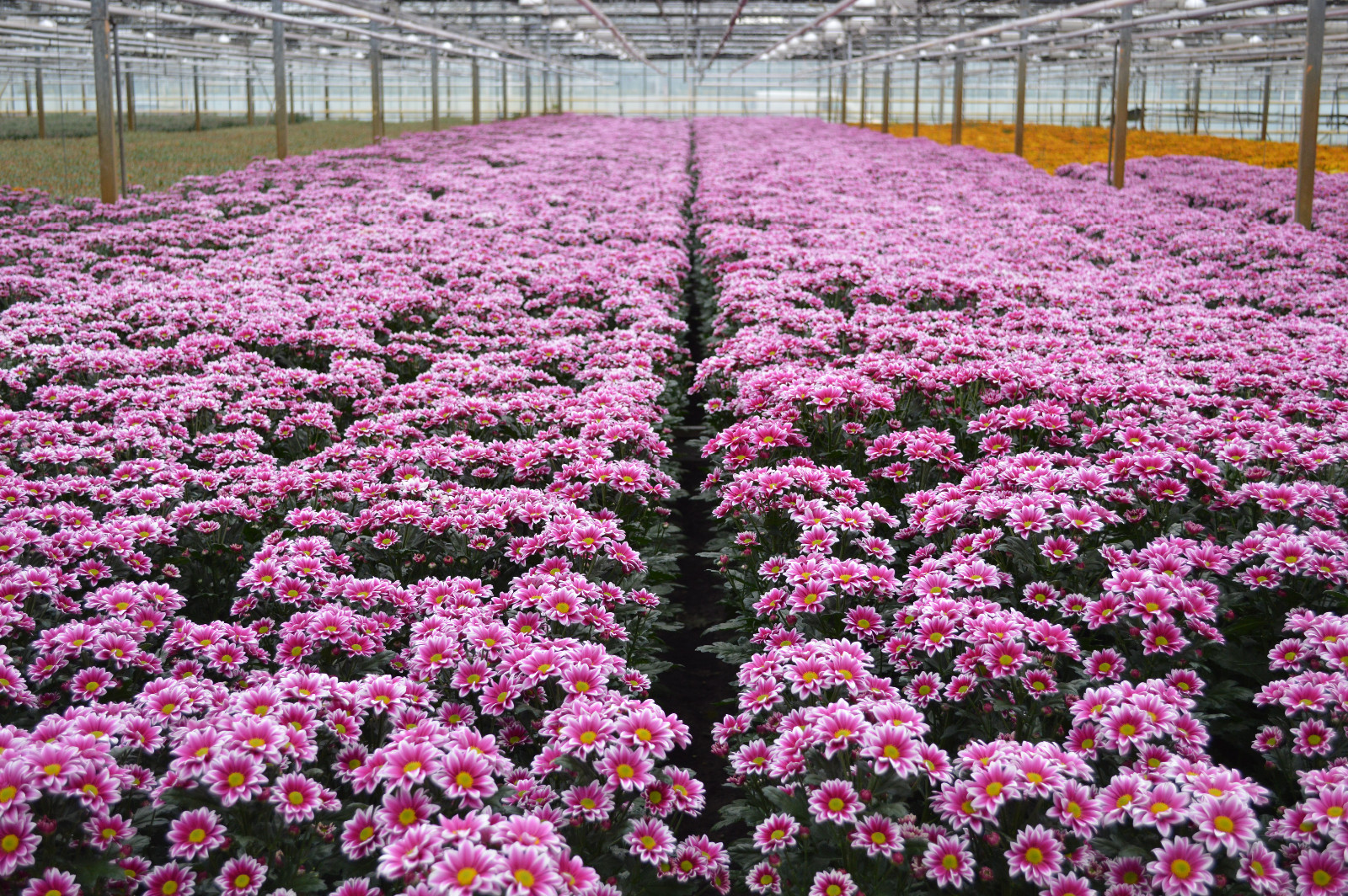 Opdracht: Presentatie plant
Benader een kweker van een plant:
Hoe gekweekt?
Welke benodigdheden?
Hoe worden optimale groeiomstandigheden gerealiseerd?
Wat gebeurt er na de kweek met het product?
Wat is volgens de kweker de beste verzorging?
En andere passende vragen. 
Foto’s

Spreek met een expert over de plant
Ervaring
Toepassing  / gebruik
Tips
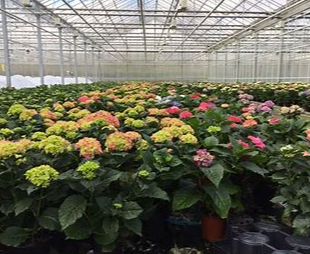